Market Research
October 2021
Primary Research
Market Analysis
What we will learn
Primary Research
Secondary Research
K.I.S.S.
LinkedIn
Primary Research & Interviewing
Potential Size of the Market(s) & Timing
Characteristics About Consumers in Target Market(s)
Share and Brand Identity of Existing Competitors
Market Analysis
NetAdvantage
IBISWorld Industry Market Research
Mintel Academic
Gartner Higher Education
BCC Market Research 
eMarketer Pro
WGSN
SMA: Sport Market Analytics
RKMA eBooks
University Internet Reporter
Market ResearchDatabases@FSU
Who would know the answer to this question?
Where would I be most likely to find that statistic?
Who regulates or what laws govern the area you are looking for?

Google is your friend!
Who knows
Ask someone!
Statista
Demographics Now
American Factfinder
Demographics
Government Data
Data.gov
Federal Reserve Beige Book
Florida Legislature - Office of Economic and Demographic Research 
Tallahassee Data 
FSU Office of Institutional Research
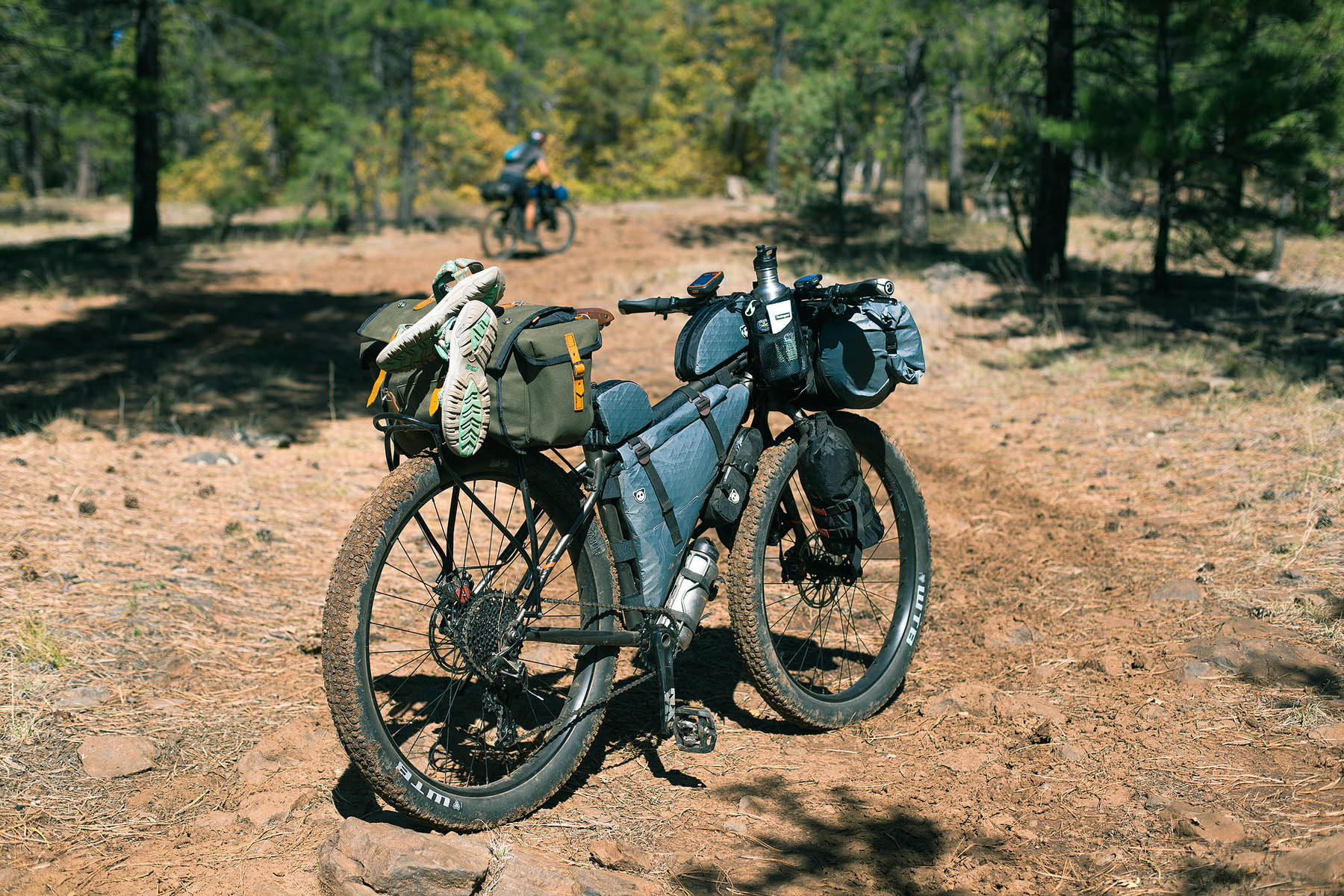 Path of Research
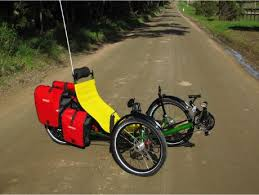 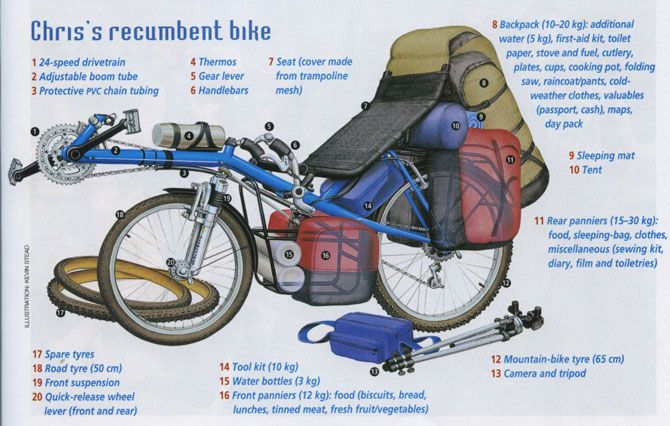 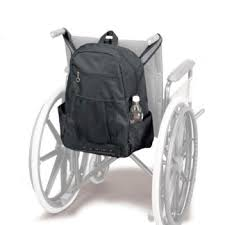 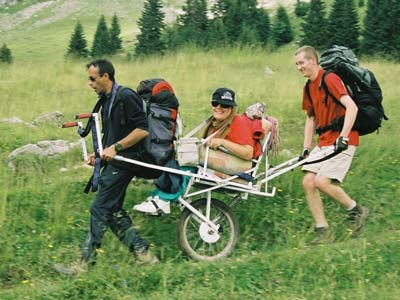 https://thebikeshoplist.com/
https://www.christopherreeve.org/living-with-paralysis/stats-about-paralysis